29
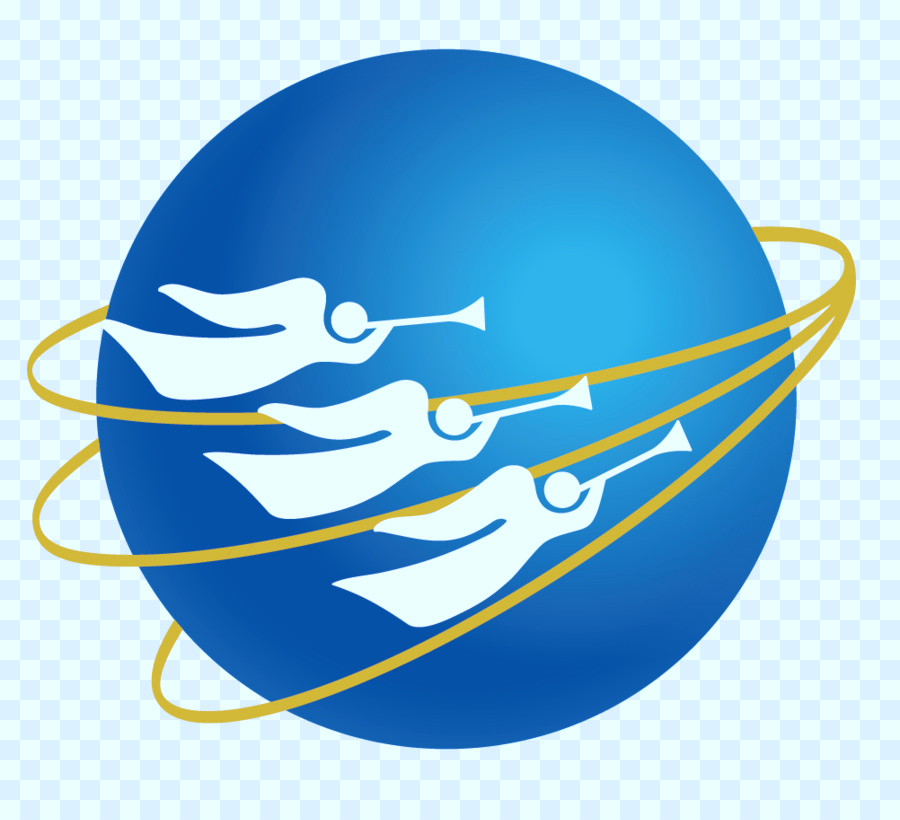 Los mensajes de los tres ángeles
LA FE DE JESÚS
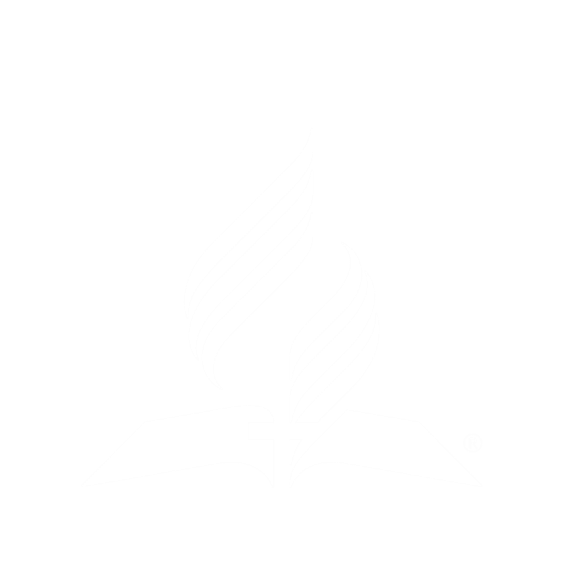 Basado en el estudio del pastor  Esteban Bohr, “Los mensajes de los tres ángeles”
cristoweb.com
Introducción
Apocalipsis 14:12:
“Aquí está la paciencia de los santos, los que guardan los mandamientos de Dios y la fe de Jesús.”
Las versiones bíblicas no concuerdan en cuanto a la forma correcta de traducir la expresión ‘kai tén pistin lésou’ en griego. Algunas traducen la frase ‘la fe de Jesús’ (la misma fe que tenía Jesús) y otras ‘la fe en Jesús’ (la necesidad de confiar en Jesús). Las reglas gramáticas del idioma griego admiten ambas posibilidades así que debemos preguntarnos cuál es la traducción correcta.
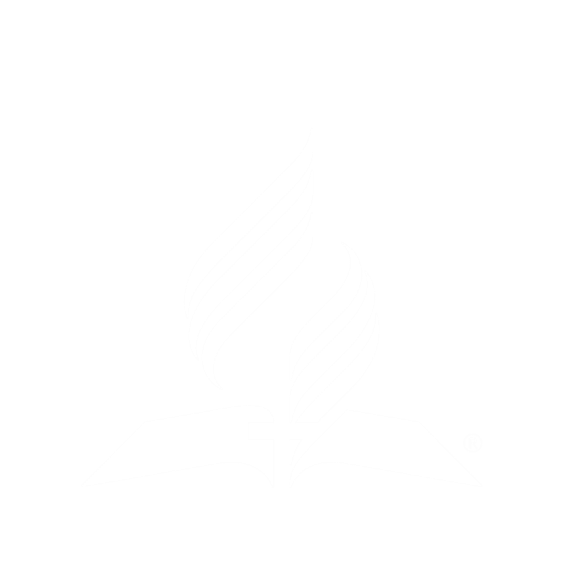 Un equilibrio perfecto
Si usted estuviera viajando por una carretera y perdiera el control del volante, ¿en cuál de las dos zanjas preferiría caer, en la izquierda o en la derecha?
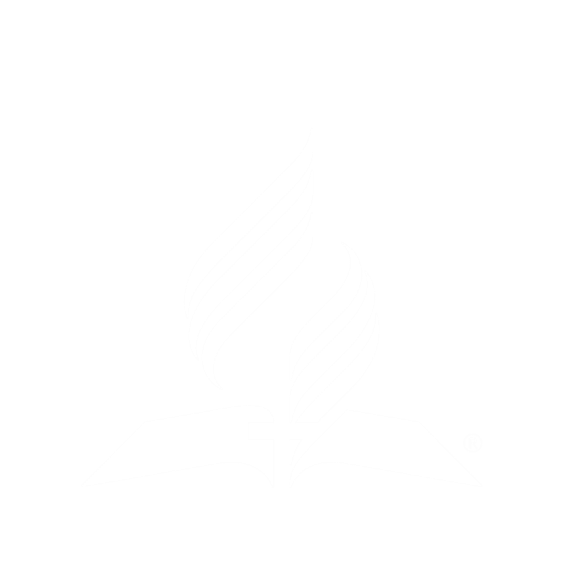 Apocalipsis 14:12 presenta un equilibrio perfecto entre guardar los mandamientos de Dios y la fe en Jesús:
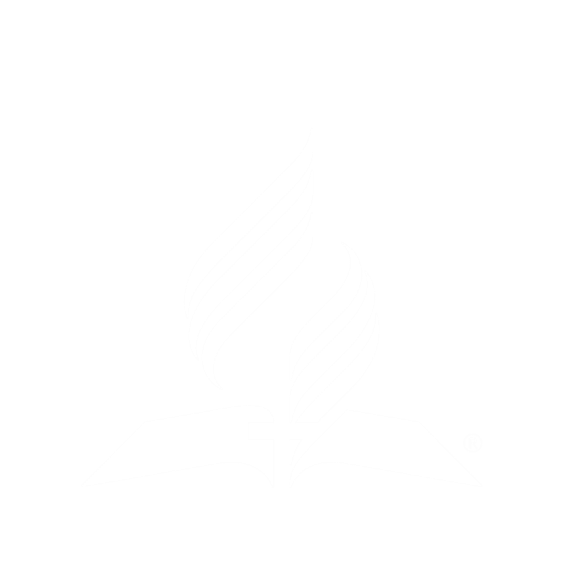 Se recalca la importancia de guardar los mandamientos de Dios
Se enfatiza igualmente la necesidad de guardar la fe de Jesús
Aquí nos enfrentamos al proverbial conflicto entre la fe y las obras y la ley y la gracia en el plan de la salvación
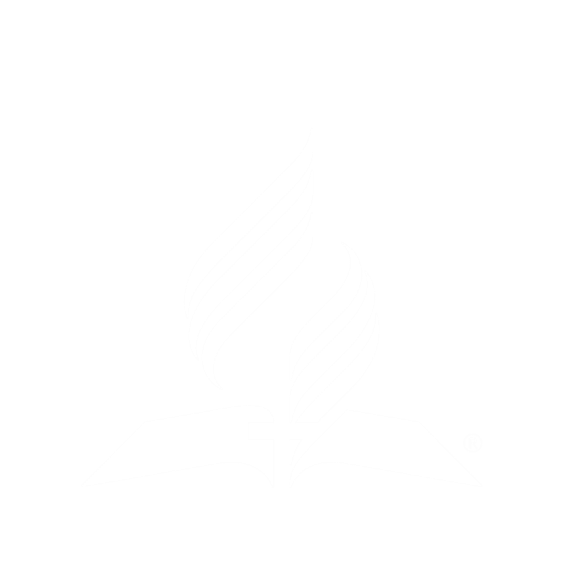 La zanja derecha:
 El legalismo
Mateo 19: 17-22: El caso del joven rico:
“Él le dijo: ¿Por qué me llamas bueno? Ninguno hay bueno sino uno: Dios. Más si quieres entrar en la vida, guarda los mandamientos. 18 Le dijo: ¿Cuáles? Y Jesús dijo: No matarás. No adulterarás. No hurtarás. No dirás falso testimonio. 19 Honra a tu padre y a tu madre; y, Amarás a tu prójimo como a ti mismo.
20 El joven le dijo: Todo esto lo he guardado desde mi juventud. ¿Qué más me falta? 21 Jesús le dijo: Si quieres ser perfecto, anda, vende lo que tienes, y dalo a los pobres, y tendrás tesoro en el cielo; y ven y sígueme. 22 Oyendo el joven esta palabra, se fue triste, porque tenía muchas posesiones.”
Es posible rendir a los mandamientos una obediencia externa y al mismo tiempo perder la vida eterna. Este joven perdió la vida eterna aun cuando profesaba guardar todos los mandamientos desde su juventud.
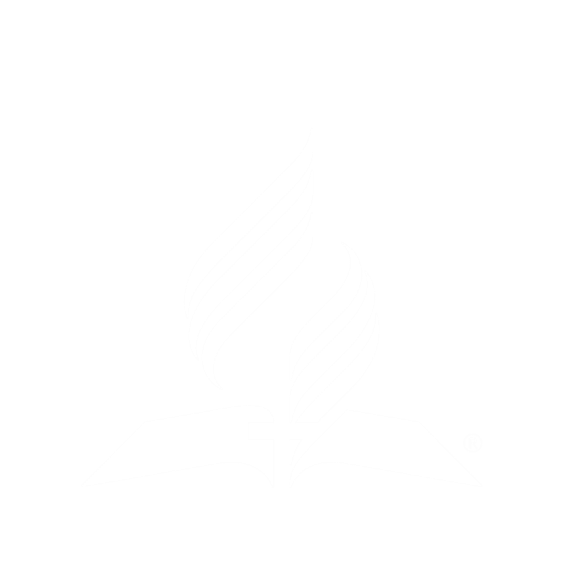 Lucas 18:9-14: El fariseo y el publicano:
“A unos que confiaban en sí mismos como justos, y menospreciaban a los otros, dijo también esta parábola: 10 Dos hombres subieron al templo a orar: uno era fariseo, y el otro publicano. 11 El fariseo, puesto en pie, oraba consigo mismo de esta manera: Dios, te doy gracias porque no soy como los otros hombres, ladrones, injustos, adúlteros, ni aun como este publicano;
12 ayuno dos veces a la semana, doy diezmos de todo lo que gano. 13 Mas el publicano, estando lejos, no quería ni aun alzar los ojos al cielo, sino que se golpeaba el pecho, diciendo: Dios, sé propicio a mí, pecador. 14 Os digo que éste descendió a su casa justificado antes que el otro; porque cualquiera que se enaltece, será humillado; y el que se humilla será enaltecido.”
Lucas 15:29-30: El hijo mayor en la historia del hijo prodigo era hijo, pero con mentalidad de siervo:
“Más él, respondiendo, dijo al padre: He aquí, tantos años te sirvo, no habiéndote desobedecido jamás, y nunca me has dado ni un cabrito para gozarme con mis amigos. 30 Pero cuando vino este tu hijo, que ha consumido tus bienes con rameras, has hecho matar para él el becerro gordo.”
Mateo 20:10-16: Los obreros de la viña:
“Al venir también los primeros, pensaron que habían de recibir más; pero también ellos recibieron cada uno un denario. 11 Y al recibirlo, murmuraban contra el padre de familia, 12 diciendo: Estos postreros han trabajado una sola hora, y los has hecho iguales a nosotros, que hemos soportado la carga y el calor del día.
13 Él, respondiendo, dijo a uno de ellos: Amigo, no te hago agravio; ¿no conviniste conmigo en un denario? 14 Toma lo que es tuyo, y vete; pero quiero dar a este postrero, como a ti. 15 ¿No me es lícito hacer lo que quiero con lo mío? ¿O tienes tú envidia, porque yo soy bueno? 16 Así, los primeros serán postreros, y los postreros, primeros; porque muchos son llamados, mas pocos escogidos.”
Jesús dijo que los fariseos hacían sus obras con el fin de ser vistos de los hombres. Pero Jesús también dijo que los hombres deben ver nuestras buenas obras, pero con el fin de glorificar al Dios del cielo (Mateo 5:14-16).
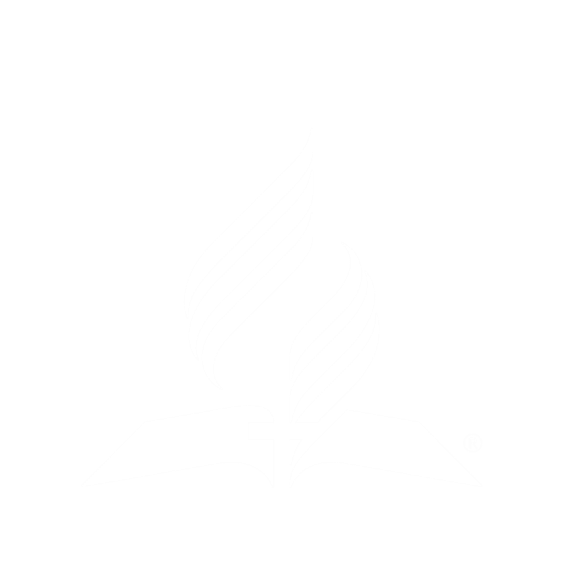 Mateo 6:1, 2:
“Guardaos de hacer vuestra justicia delante de los hombres, para ser vistos de ellos; de otra manera no tendréis recompensa de vuestro Padre que está en los cielos. 2 Cuando, pues, des limosna, no hagas tocar trompeta delante de ti, como hacen los hipócritas en las sinagogas y en las calles, para ser alabados por los hombres; de cierto os digo que ya tienen su recompensa.
Mateo 6:5:
5 Y cuando ores, no seas como los hipócritas; porque ellos aman el orar en pie en las sinagogas y en las esquinas de las calles, para ser vistos de los hombres; de cierto os digo que ya tienen su recompensa.”
Mateo 5:16: Los hombres deben ver nuestras buenas obras con el fin de glorificar al Dios quien las produjo:
“Así alumbre vuestra luz delante de los hombres, para que vean vuestras buenas obras, y glorifiquen a vuestro Padre que está en los cielos.”
La relación entre el sol y la luna nos da un buen ejemplo. La luna imparte luz, pero la gloria de la luna le pertenece al sol. Asimismo, cuando nosotros reflejamos la luz del Sol de Justicia la gloria es para el Sol, no para nosotros [pues la luz nos la dio el Sol].
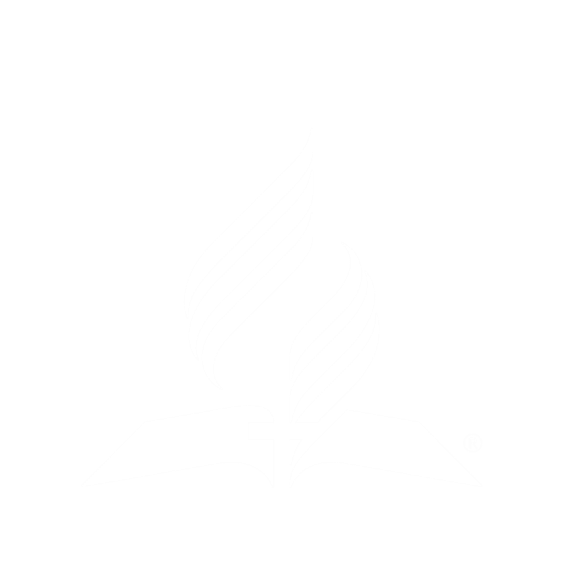 Mateo 23:25-28: Los fariseos tenían una religión externa carente de piedad interna:
“!¡Ay de vosotros, escribas y fariseos, hipócritas! porque limpiáis lo de fuera del vaso y del plato, pero por dentro estáis llenos de robo y de injusticia 26 ¡Fariseo ciego! Limpia primero lo de dentro del vaso y del plato, para que también lo de fuera sea limpio.
27! ¡Ay de vosotros, escribas y fariseos, hipócritas! porque sois semejantes a sepulcros blanqueados, que por fuera, a la verdad, se muestran hermosos, más por dentro están llenos de huesos de muertos y de toda inmundicia. 28 Así también vosotros por fuera, a la verdad, os mostráis justos a los hombres, pero por dentro estáis llenos de hipocresía e iniquidad.”
La otra zanja: El libertinaje
Gálatas 2:16 y 5:4 son textos favoritos de los que desprecian la necesidad de hacer buenas obras. ¿Está diciendo Pablo que las obras carecen de valor en la salvación? Leamos estos textos en su contexto.
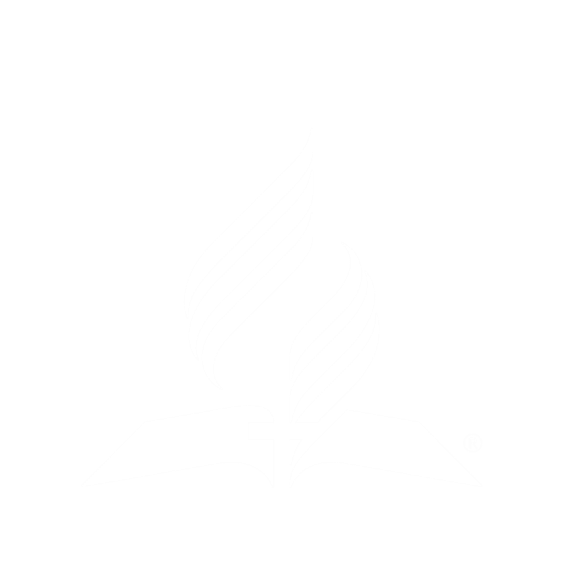 Gálatas 2:16:
“Sabiendo que el hombre no es justificado por las obras de la ley, sino por la fe de Jesucristo, nosotros también hemos creído en Jesucristo, para ser justificados por la fe de Cristo y no por las obras de la ley, por cuanto por las obras de la ley nadie será justificado.”
Gálatas 5:4:
“De Cristo os desligasteis, los que por la ley os justificáis; de la gracia habéis caído.”
En el mismo capítulo el apóstol Pablo contrasta el fruto del Espíritu con una larga lista de obras que causarán la pérdida eterna de los que las practican:
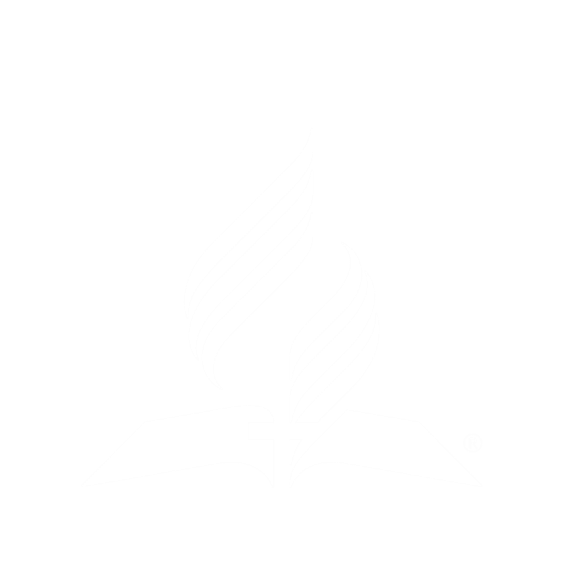 Gálatas 5:16-26:
“Digo, pues: Andad en el Espíritu, y no satisfagáis los deseos de la carne. 17 Porque el deseo de la carne es contra el Espíritu, y el del Espíritu es contra la carne; y éstos se oponen entre sí, para que no hagáis lo que quisiereis. 18 Pero si sois guiados por el Espíritu, no estáis bajo la ley.
19 Y manifiestas son las obras de la carne, que son: adulterio, fornicación, inmundicia, lascivia, 20 idolatría, hechicerías, enemistades, pleitos, celos, iras, contiendas, disensiones, herejías, 21 envidias, homicidios, borracheras, orgías, y cosas semejantes a estas; acerca de las cuales os amonesto, como ya os lo he dicho antes, que los que practican tales cosas no heredarán el reino de Dios.
22 Mas [pero] el fruto del Espíritu es amor, gozo, paz, paciencia, benignidad, bondad, fe, 23 mansedumbre, templanza; contra tales cosas no hay ley. 24 Pero los que son de Cristo han crucificado la carne con sus pasiones y deseos. Si vivimos en el Espíritu, andemos también en el Espíritu.”
A. las obras de la ley
la fe de Jesús
B. la misma fe que tenía Jesús
la fe en Jesús
C. no estáis bajo la ley
limpia primero lo de adentro...
D. la necesidad de confiar en Jesús
el hombre no es justificado por...
E. estáis bajo la ley
Asocie
si sois guiados por el Espíritu...
G. para que lo de afuera sea limpio
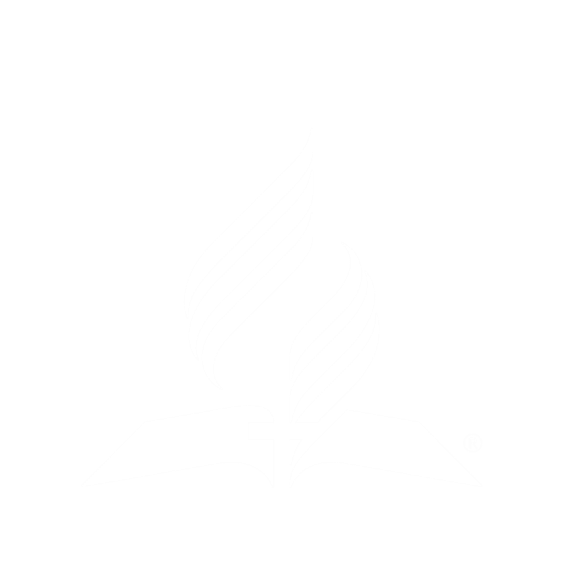 Textos interpretados
Hay algunos versículos en los escritos del apóstol Pablo que muchos cristianos interpretan mal. El apóstol Pablo sabía que los iban a interpretar así y por eso añadió una explicación que negaba la interpretación errada:
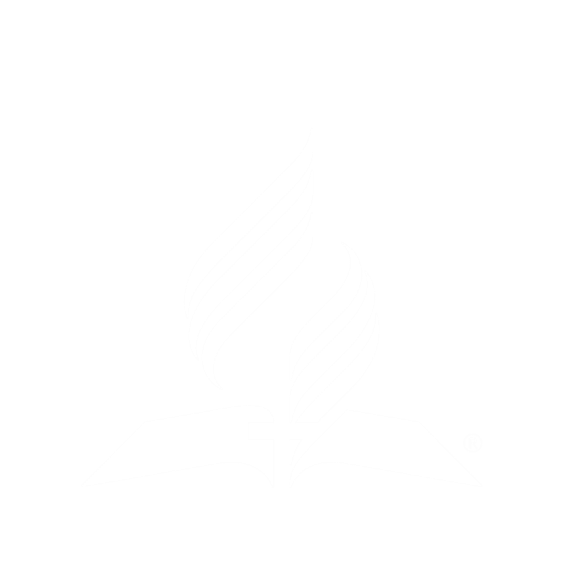 Romanos 3:28, 31:
“Concluimos, pues, que el hombre es justificado por fe sin las obras de la ley. . . 31 ¿Luego por la fe invalidamos la ley? En ninguna manera, sino que confirmamos la ley.”
Romanos 5:20-6:2:
“Pero la ley se introdujo para que el pecado abundase; más cuando el pecado abundó, sobreabundó la gracia; 21 para que, así como el pecado reinó para muerte, así también la gracia reine por la justicia para vida eterna mediante Jesucristo, Señor nuestro. ¿Qué, pues, diremos? ¿Perseveraremos en el pecado para que la gracia abunde? 2 En ninguna manera. Porque los que hemos muerto al pecado, ¿cómo viviremos aún en él?”
Romanos 6:14-16:
“Porque el pecado no se enseñoreará de vosotros; pues no estáis bajo la ley, sino bajo la gracia. 15 ¿Qué, pues? ¿Pecaremos, porque no estamos bajo la ley, sino bajo la gracia? En ninguna manera. 16 ¿No sabéis que si os sometéis a alguien como esclavos para obedecerle, sois esclavos de aquel a quien obedecéis, sea del pecado para muerte, o sea de la obediencia para justicia?”
La importancia de las buenas obras
Algunos cristianos creen que el apóstol Pablo tenía un concepto negativo de las buenas obras, pero no es así. La expresión ‘obras de la ley’ en los escritos de Pablo no se refiere a obras buenas sino a obras malas por definición.
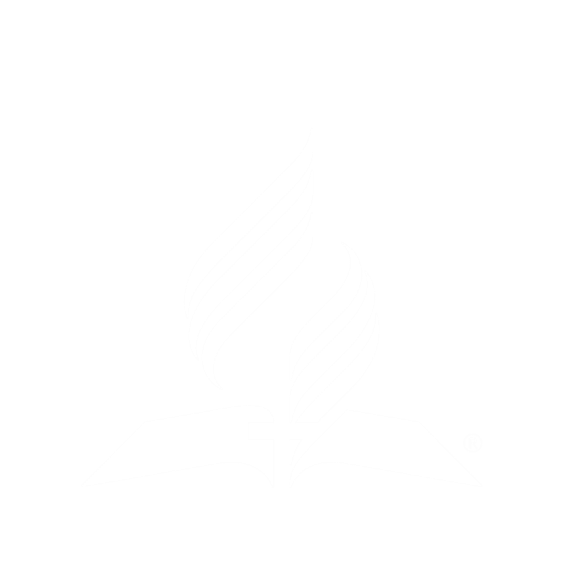 Gal. 3: 10-11
“Porque todos los que dependen de las obras de la ley están bajo maldición, pues escrito está: Maldito todo aquel que no permaneciere en todas las cosas escritas en el libro de la ley, para hacerlas. 11 Y que por la ley ninguno se justifica para con Dios, es evidente, porque: El justo por la fe vivirá; .”
Tito 1:16:
“Profesan conocer a Dios, pero con los hechos lo niegan, siendo abominables y rebeldes, reprobados en cuanto a toda buena obra.”
1 Juan 2:3, 4: El discípulo amado y Jesús recalcaron la importancia de las buenas obras:
“Y en esto sabemos que nosotros le conocemos, si guardamos sus mandamientos. 4 El que dice: Yo le conozco, y no guarda sus mandamientos, el tal es mentiroso, y la verdad no está en él; 5 pero el que guarda su palabra, en éste verdaderamente el amor de Dios se ha perfeccionado; por esto sabemos que estamos en él. 6 El que dice que permanece en él, debe andar como él anduvo.”
Mateo 7:21-23:
“No todo el que me dice: Señor, Señor, entrará en el reino de los cielos, sino el que hace la voluntad de mi Padre que está en los cielos. 22 Muchos me dirán en aquel día: Señor, Señor, ¿no profetizamos en tu nombre, y en tu nombre echamos fuera demonios, y en tu nombre hicimos muchos milagros? 23 Y entonces les declararé: Nunca os conocí; apartaos de mí, hacedores de maldad [mejor: ‘transgresores de la ley’].”
El equilibrio perfecto entre la fe y la obras
Juan 15:8:
“En esto es glorificado mi Padre, en que llevéis mucho fruto, y seáis así mis discípulos.”
Efesios 2:8, 9:
“Porque por gracia sois salvos por medio de la fe; y esto no de vosotros, pues es don de Dios; 9 no por obras, para que nadie se gloríe.”
Efesios 2:10:
“Porque somos hechura suya, creados en Cristo Jesús para buenas obras, las cuales Dios preparó de antemano para que anduviésemos en ellas.”
La mayoría de los cristianos prefieren la gracia por encima de la ley y la fe por sobre las obras. Pero hay un pasaje en el libro de Santiago que demuestra que la fe y las obras son de igual importancia.
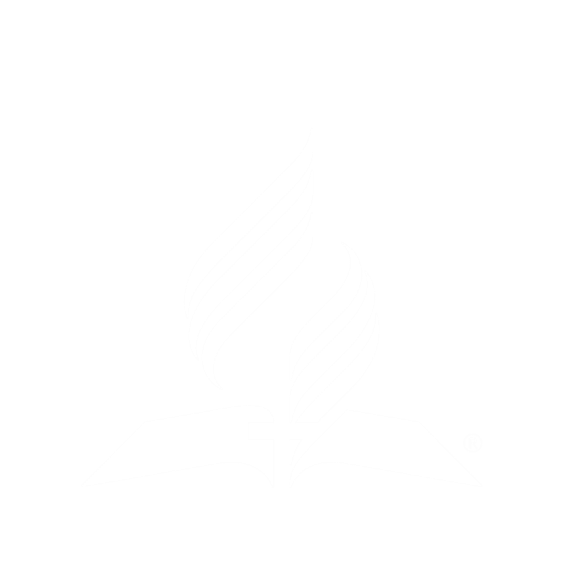 Santiago 2:14-24:
“Hermanos míos, ¿de qué aprovechará si alguno dice que tiene fe, y no tiene obras? ¿Podrá la [tal] fe salvarle [las obras tienen que ver con la salvación]? 15 Y si un hermano o una hermana están desnudos, y tienen necesidad del mantenimiento de cada día, 16 y alguno de vosotros les dice: Id en paz, calentaos y saciaos, pero no les dais las cosas que son necesarias para el cuerpo, ¿de qué aprovecha?
17 Así también la fe [de por sí sola], si no tiene obras, es muerta en sí misma. 18 Pero alguno dirá: Tú tienes fe, y yo tengo obras. Muéstrame tu fe sin tus obras, y yo te mostraré mi fe por mis obras [las obras demuestran si la fe es genuina]. 19 Tú crees [la misma palabra que se traduce ‘fe’] que Dios es uno; bien haces. También los demonios creen, y tiemblan.
20 ¿Mas quieres saber, hombre vano, que la fe sin obras es muerta? 21 ¿No fue justificado por las obras Abraham nuestro padre [demostró su fe por sus acciones], cuando ofreció a su hijo Isaac sobre el altar? 22 ¿No ves que la fe actuó juntamente con sus obras, y que la fe se perfeccionó [se completó] por las obras? 23 Y se cumplió la Escritura que dice: Abraham creyó [confió] a Dios, y le fue contado por justicia, y fue llamado amigo de Dios.
24 Vosotros veis, pues, que el hombre es justificado por las obras, y no solamente por la fe. 25 Asimismo también Rahab la ramera, ¿no fue justificada por obras, cuando recibió a los mensajeros y los envió por otro camino? 26 Porque como el cuerpo sin espíritu está muerto, así también la fe sin obras está muerta.”
A. buenas obras
Por la fe no...
B. invalidamos la Ley
Los que hemos muerto al pecado no...
C. igual importancia
Las "obras de la ley" de Pablo
D. debemos seguir viviendo en el pecado
creados en Cristo Jesús para
E. Importancia distinta
Asocie
la fe y las obras son de…
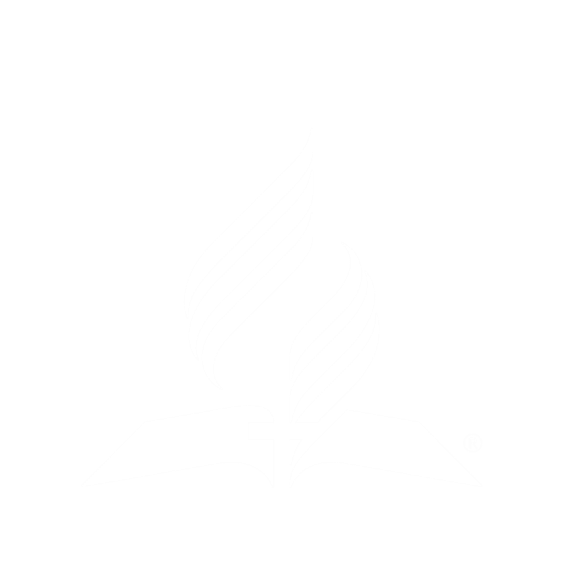 G. se refieren a obras malas
Pablo y Santiago
Pablo y Santiago estaban luchando contra dos enemigos mortales del evangelio.
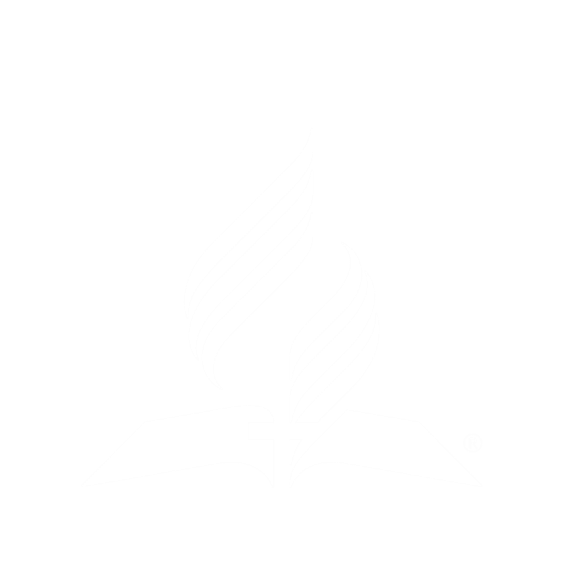 Pablo recrimina a los que enseñan que las buenas obras nos justifican y salvan ante Dios.
El énfasis de Pablo recae sobre cómo se salva una persona mientras que el énfasis de Santiago recae sobre cómo debe vivir una persona que está en verdad salva.
Pablo usa el ejemplo de Abrahám al comienzo de su vida cuando Dios lo llamó a salir de Ur. Santiago se refiere a Abrahám al final de su vida cuando obedeció a Dios al estar dispuesto de sacrificar a su hijo.
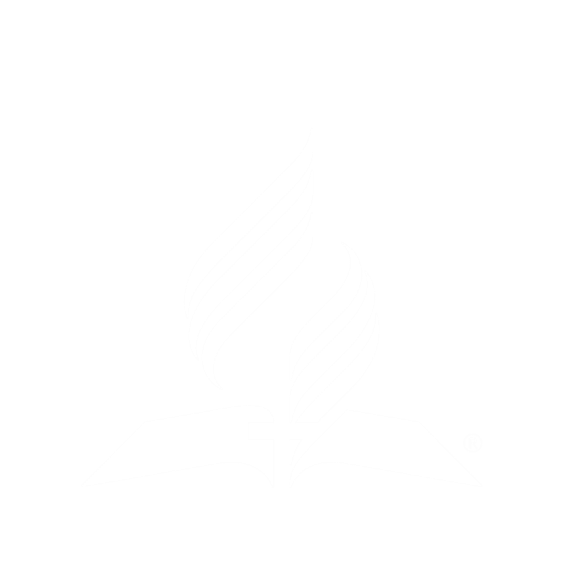 Pablo escribe a los que necesitan escuchar en cuanto a la gracia de Dios y Santiago le escribe a aquellos que necesitan escuchar en cuanto a la ley de Dios.
Pablo y Santiago definen la palabra ‘obras’ en forma distinta. Para Pablo la palabra ‘obras de la ley’ es negativa pues se hacen con el motivo de ganar la salvación. Santiago usa la palabra ‘obras’ en sentido positivo pues son el fruto de la salvación.
Pablo condena las obras que no vienen de la fe y Santiago condena la fe que no produce buenas obras.
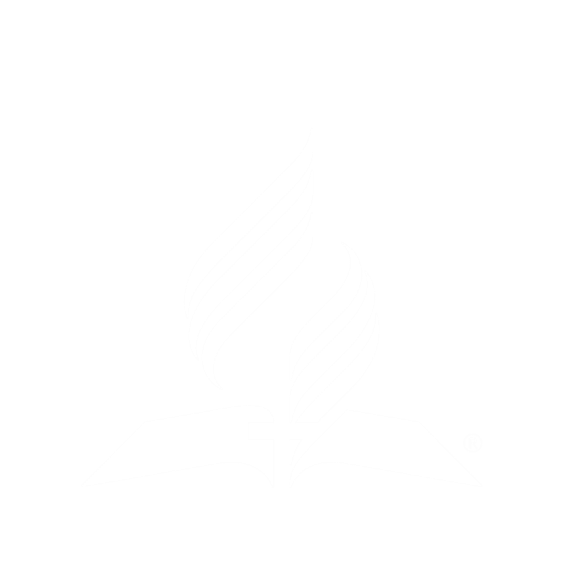 Pablo y Santiago estaban de acuerdo en su concepto de la justificación por la fe. Después que Pablo escribió que aquellos que procuran justificarse por sus obras han caído de la gracia, enseguida dice que la verdadera fe obra por el amor.
Gálatas 5:6:
“porque en Cristo Jesús ni la circuncisión vale algo, ni la incircuncisión, sino la fe que obra por el amor.”
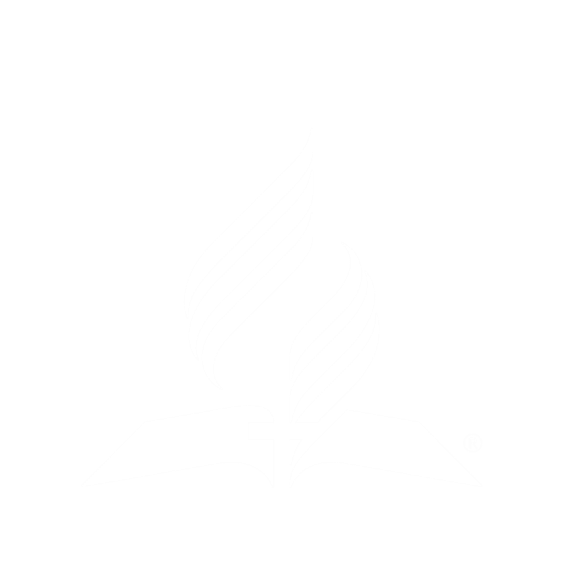 ¿Qué es más importante, un cuerpo sin aliento o un aliento sin cuerpo? ¡En realidad se necesitan los dos juntos para que haya vida!
La fe y las obras son como dos caras de una misma moneda. Es imposible tener una cara sin la otra.
La fe y las obras son como los dos remos de un bote—se necesitan los dos para avanzar en la vida cristiana.
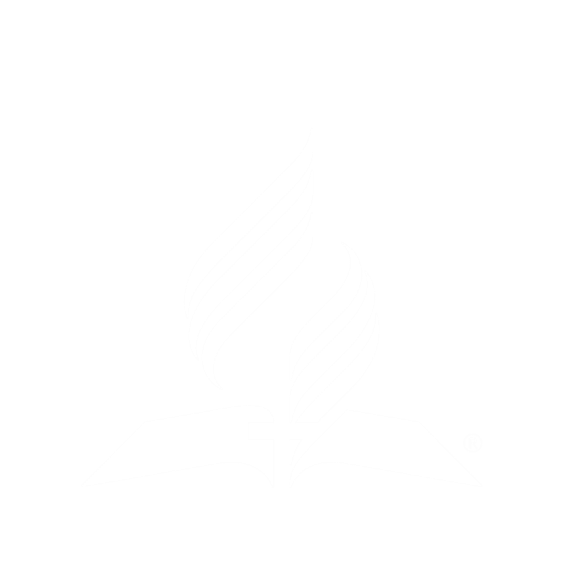 La fe y las obras son como los dos ejes de un carro, uno eje propulsa y el otro sigue.
La fe es la fuerza invisible que produce las buenas obras. Las obras son la manifestación visible de la fe.
El hombre es salvo por la gracia a través de la fe, pero será juzgado por obras pues ellas revelan si la fe es genuina.
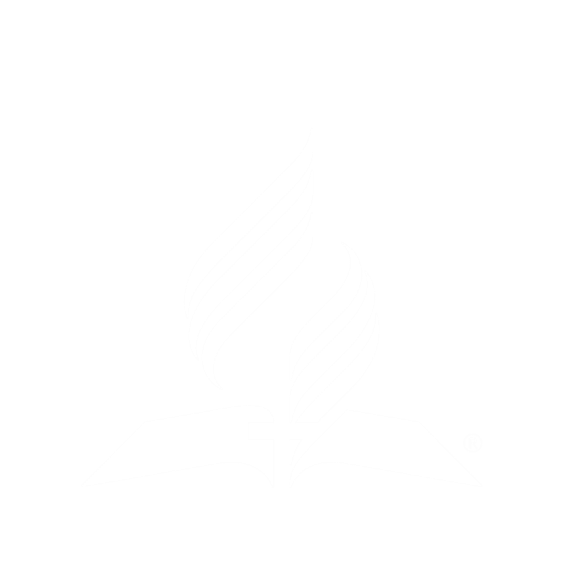 Pablo escribe sobre la raíz de la salvación y Santiago escribe en cuanto al fruto.
La fe es la motivación interna de las obras y las obras son la manifestación externa de la fe.
Los judíos observaban el sábado para ganar méritos de salvación, pero el verdadero cristiano guardará el sábado por amor a Jesús.
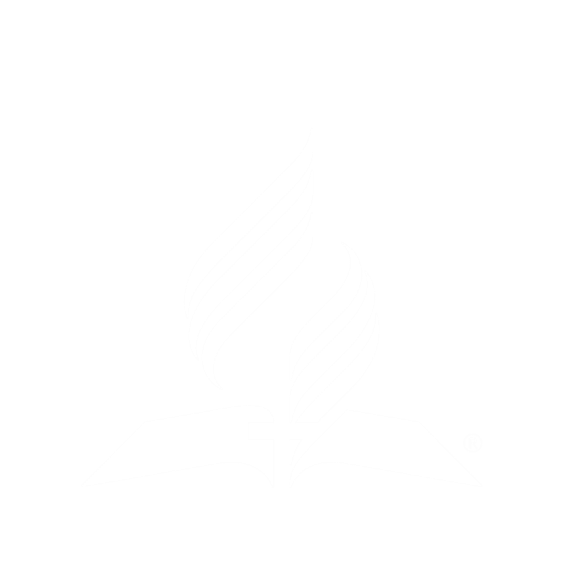 Tito 2:11-14 presenta el perfecto equilibrio entre la fe y las obras. Mientras que la gracia nos salva sin mérito alguno, ella nos enseña a renunciar a la impiedad y los deseos mundanos:
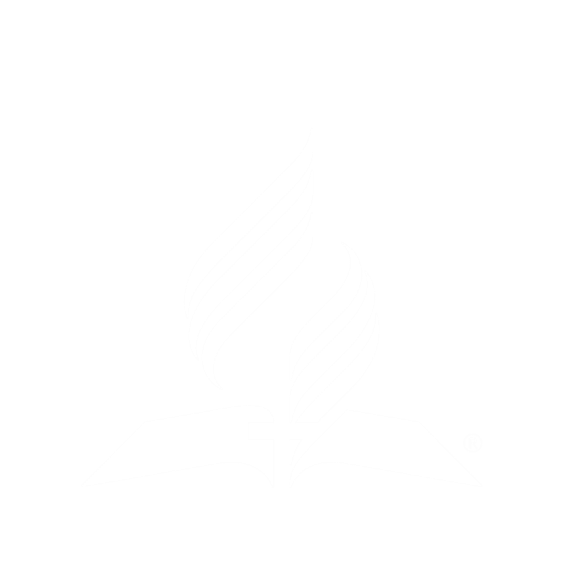 Tito 2: 11-14
“Porque la gracia de Dios se ha manifestado para salvación a todos los hombres, 12 enseñándonos que, renunciando a la impiedad y a los deseos mundanos, vivamos en este siglo sobria, justa y piadosamente, 13 aguardando la esperanza bienaventurada y la manifestación gloriosa de nuestro gran Dios y Salvador Jesucristo, 14 quien se dio a sí mismo por nosotros para redimirnos de toda iniquidad y purificar para sí un pueblo propio, celoso de buenas obras.”
Tito 3:4-8: Este pasaje también presenta el perfecto equilibrio entre la fe y las obras:
“Pero cuando se manifestó la bondad de Dios nuestro Salvador, y su amor para con los hombres, 5 nos salvó, no por obras de justicia que nosotros hubiéramos hecho, sino por su misericordia, por el lavamiento de la regeneración y por la renovación en el Espíritu Santo,
6 el cual derramó en nosotros abundantemente por Jesucristo nuestro Salvador, 7 para que, justificados por su gracia, viniésemos a ser herederos conforme a la esperanza de la vida eterna. 8 Palabra fiel es esta, y en estas cosas quiero que insistas con firmeza, para que los que creen en Dios procuren ocuparse en buenas obras. Estas cosas son buenas y útiles a los hombres.”
El hombre no es salvo por la fe sola ni por las obras solas, ni por la fe más las obras, sino por una fe que obra.
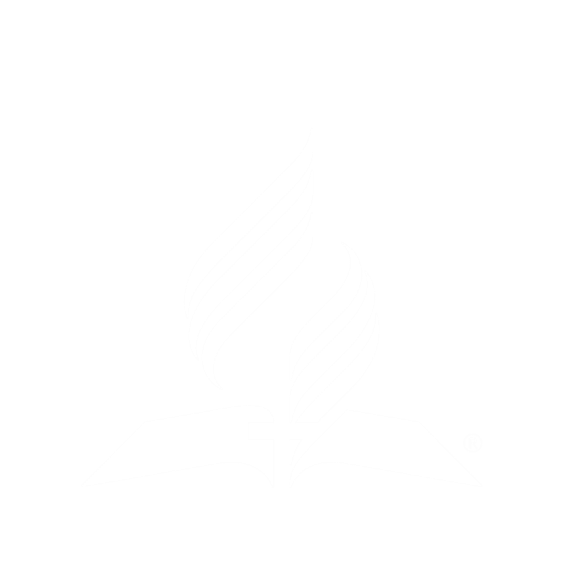 El problema con las siete iglesias no tenía que ver primordialmente con su fe sino con sus obras. Doce veces Jesús dijo: ‘yo conozco tus obras’.
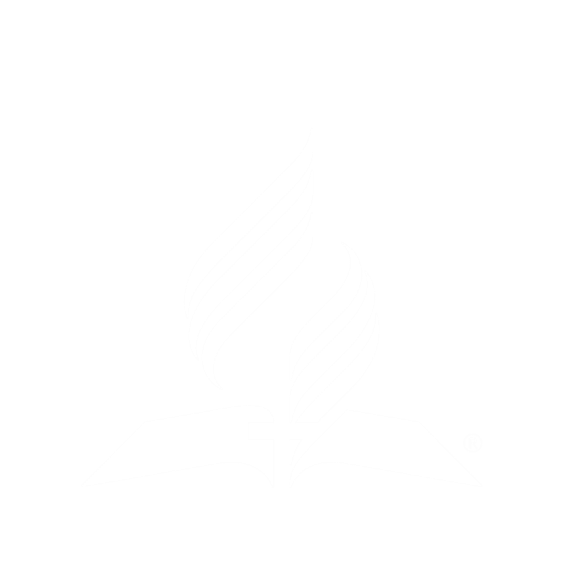 A. la fe que no produce buenas obras
Énfasis de Pablo
B. cómo se justifica una persona
Énfasis de Santiago
C. obra por el amor
Pablo condena...
D. cómo debe vivir una persona justificada
Santiago condena...
E. obra por obligación
Asocie
la verdadera fe...
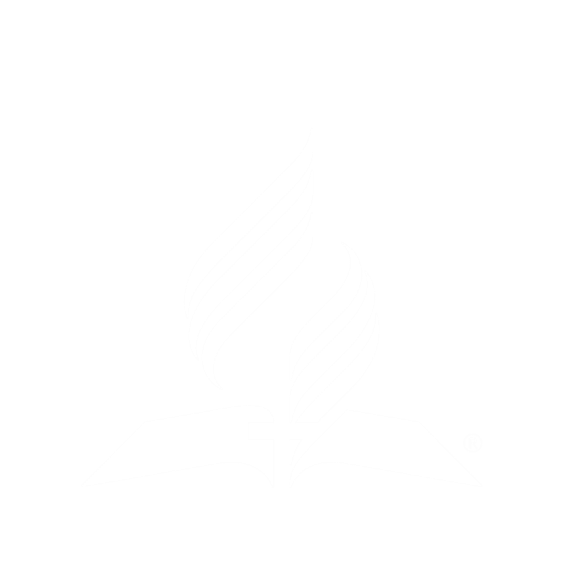 G. las obras que no vienen de la fe
Elena White sobre la fe de Jesús
Mensajes Selectos, tomo 1, p. 438
“Es esencial tener fe en Jesús y creer que habéis sido salvados por él, pero hay peligro de tomar la posición que muchos toman al decir: "Estoy salvado". Muchos han dicho: "Ud. tiene que hacer buenas obras, y vivirá". Sin embargo, separado de Cristo, nadie puede hacer buenas obras. Muchos dicen hoy: "Cree, solamente cree, y vivirás". La fe y las obras van juntas. El creer y el hacer se entremezclan.”
La levadura opera de adentro hacia afuera.
“Se ha perdido de vista la fe de Jesús: ésta ha sido tratada de una manera descuidada. No ha ocupado la posición destacada en la cual le fue revelada a Juan. La fe en Cristo como la única esperanza del pecador, ha sido dejada fuera de consideración y excluida no sólo de los discursos sino también de la experiencia de muchísimos que dicen creer en el mensaje del tercer ángel.”
“El mensaje del tercer ángel es la proclamación de los mandamientos de Dios y la fe de Cristo Jesús. Los mandamientos de Dios han sido proclamados, pero la justicia de Jesús, dándole igual importancia, no ha sido presentada por los adventistas del séptimo día, haciendo que la ley y el Evangelio vayan de la mano. No puedo hallar palabras para presentar este tema en toda su plenitud.”
Mensajes Selectos, tomo 1, pp. 195
"La fe de Jesús". Se habla de ella, pero no ha sido entendida. ¿Qué cosa constituye la fe de Jesús, que pertenece al mensaje del tercer ángel? Jesús convertido en el ser que lleva nuestros pecados para llegar a ser el Salvador que perdona el pecado. Él fue tratado como nosotros merecemos ser tratados. Vino a nuestro mundo y llevó nuestros pecados para que nosotros pudiéramos llevar su justicia. Y la fe en la capacidad de Cristo para salvarnos en forma amplia, completa y total, es la fe de Jesús.”
El Evangelismo, p. 143
“Este mensaje [el de Jones y Waggoner en 1888] tenía que presentar en forma más destacada ante el mundo al sublime Salvador, el sacrificio por los pecados del mundo entero. Presentaba la justificación por la fe en el Garante, [Cristo] invitaba a la gente a recibir la justicia de Cristo, que se manifiesta en la obediencia a todos los mandamientos de Dios. . .
Este es el mensaje que Dios ordenó que fuera dado al mundo. Es el mensaje del tercer ángel, que ha de ser proclamado en alta voz, y acompañado por el derramamiento de su espíritu en gran medida.”
Jeremías 31:31-34:
“He aquí que vienen días, dice Jehová, en los cuales haré nuevo pacto con la casa de Israel y con la casa de Judá. 32 No como el pacto que hice con sus padres el día que tomé su mano para sacarlos de la tierra de Egipto; porque ellos invalidaron mi pacto, aunque fui yo un marido para ellos, dice Jehová. 33 Pero este es el pacto que haré con la casa de Israel después de aquellos días, dice Jehová: Daré mi ley en su mente, y la escribiré en su corazón; y yo seré a ellos por Dios, y ellos me serán por pueblo.”
Juan Calvino y la relación entre obras de santificación y la fe
J. Calvin, The Institutes of the Christian Religion (p. 130).
“…considerando la santidad de vida [por obras] como el camino, no ciertamente el camino que da acceso a la gloria del reino celestial [por fe]; sino un camino por el cual Dios conduce a sus elegidos a la manifestación de ese reino [celestial], ya que su beneplácito es glorificar a los que ha justificado (Ro. 8:30)”
“Puesto que la fe abraza a Cristo tal como es ofrecido por el Padre, y se ofrece no sólo para la justificación, para el perdón de los pecados y la paz, sino también para la santificación [mediante obras], como fuente de aguas vivas, es cierto que nadie lo conocerá jamás correctamente sin recibir, al mismo tiempo, la santificación del Espíritu; o, para expresar el asunto más claramente, la fe consiste en el conocimiento de Cristo; Cristo no puede ser conocido sin la santificación de su Espíritu.”
La Babilonia del tiempo del fin
El papado en el tiempo del fin se caracterizará por dos extremos que engañarán casi a todo el mundo:
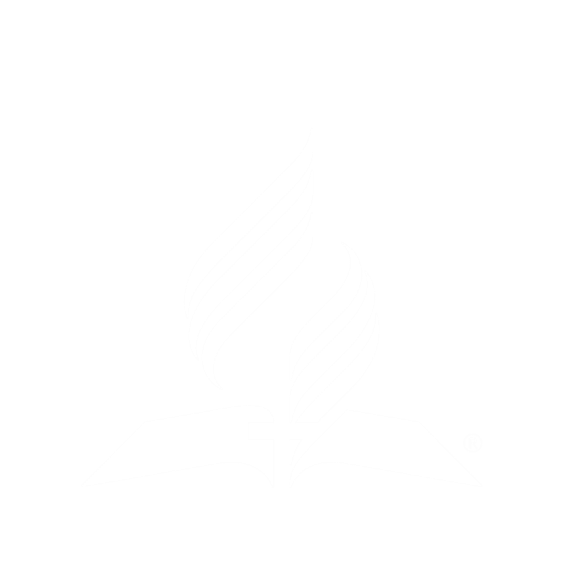 El Conflicto de los Siglos, p. 629
“Un estudio de la Biblia hecho con oración mostraría a los protestantes el verdadero carácter del papado y se lo haría aborrecer y rehuir; pero muchos son tan sabios en su propia opinión que no sienten ninguna necesidad de buscar humildemente a Dios para ser conducidos a la verdad.
Aunque se enorgullecen de su ilustración, desconocen tanto las Sagradas Escrituras como el poder de Dios. Necesitan algo para calmar sus conciencias [usando dos métodos], y buscan lo que es menos espiritual y humillante. Lo que desean es un modo de olvidar a Dios, pero que parezca recordarlo.
El papado responde perfectamente a las necesidades de todas esas personas. Es adecuado a dos clases de seres humanos que abarcan casi a todo el mundo: los que quisieran salvarse por sus méritos, [aquí se necesita el mensaje de Pablo] y los que quisieran salvarse en sus pecados [aquí se necesita el mensaje de Santiago]. Tal es el secreto de su poder.”
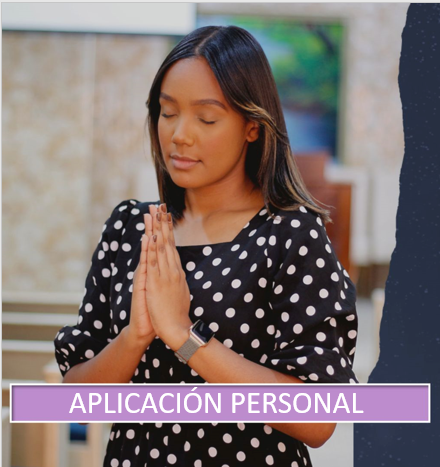 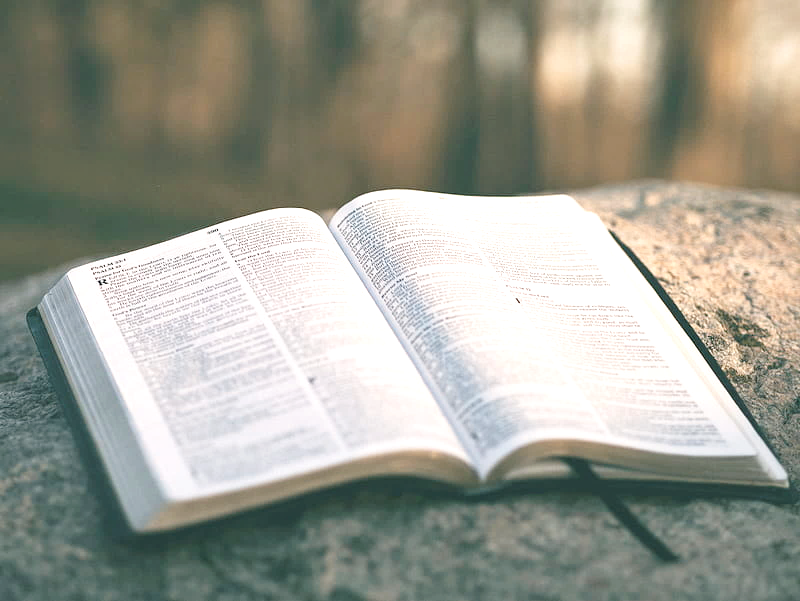 ¿Quieres que el Espíritu Santo desarrolle en ti una fe que obra?